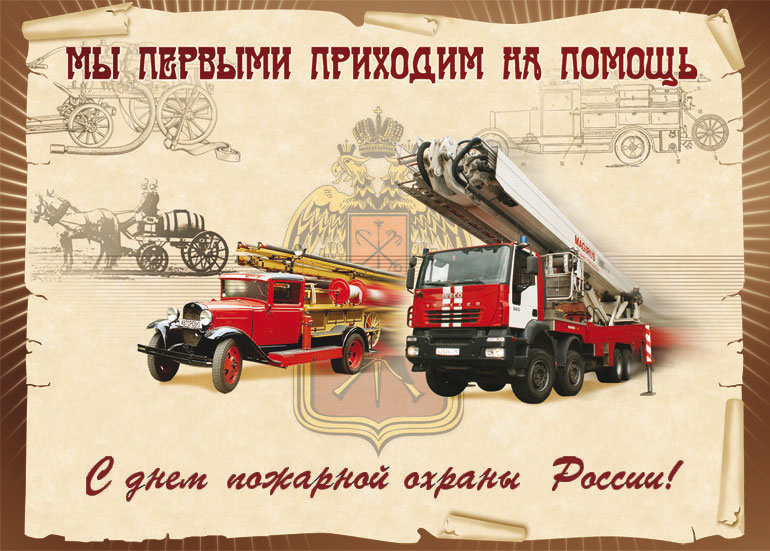 Поздравления огнеборцам от дошколят!
                Знает взрослый, знает малый: честь и слава быть Пожарным!
Он в огонь идет без страха, не боится высоты,
И по первому сигналу вмиг его увидишь ты!
         В Ленинграде в сорок первом Противопожарный полк
                 Под бомбежкой, артобстрелом храбро нес служебный долг.
Ратный труд ваш – это годы и на марше, и в бою
Верной службою народу множили вы честь свою...
И поныне труд Пожарных с риском связан,
Надо знать: мы с огнем шутить не станем,
Труд ваш будем уважать!
В праздник ваш мы пожелаем жить без дымовых завес,
А себе мы пожелаем стать бойцами МЧС!


Учитель-логопед ГБДОУ №100 Центрального района Санкт-Петербурга 
                                                                        Алфаидзе Виктория Харлампиевна